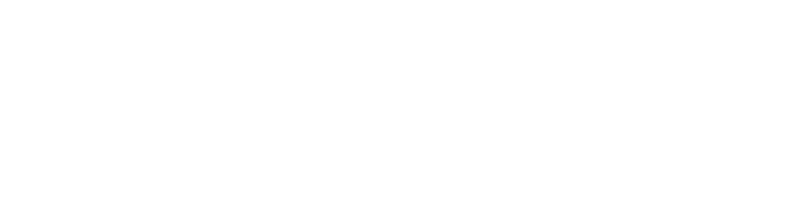 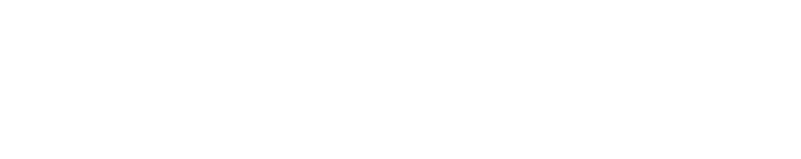 Венчурні інвестиції
Юрій Заремба  |  засновник та директор AXDRAFT
Ознаки венчурних інвестицій
Інноваційність і швидкий ріст об’єкту інвестиції
Високий ризик (80/20)
Надвисока дохідність
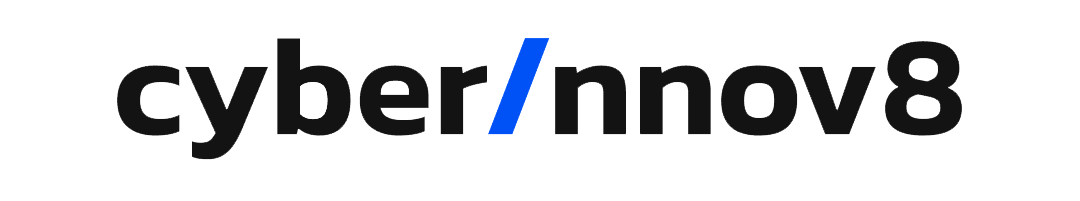 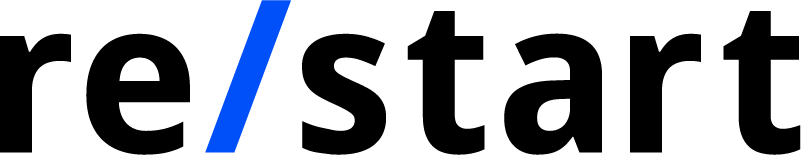 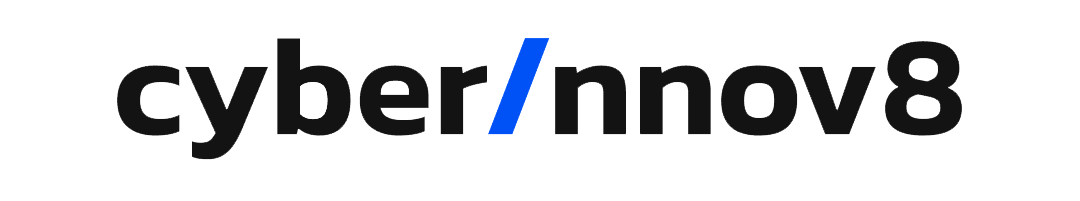 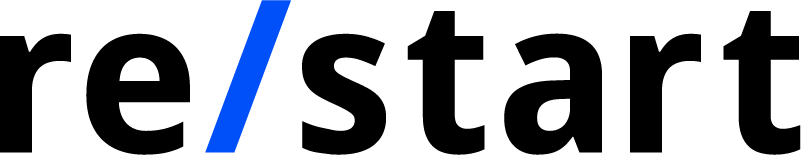 ЗАРОБІТОК = EXIT (ПРОДАЖ)

1 УСПІШНА ІНВЕСТИЦІЯ 
ПОВЕРТАЄ ВЕСЬ ФОНД
Яскраві венчурні історії
WhatsApp - Sequoia — $3B exit - $60M інвестиція (50х за 3 роки) 
Facebook - Accel — $9.5B exit - $12.7M інвестиція (748х за 6 років)
Alibaba - Softbank — $60B exit - $20M інвестиція (3,000х за 14 років)
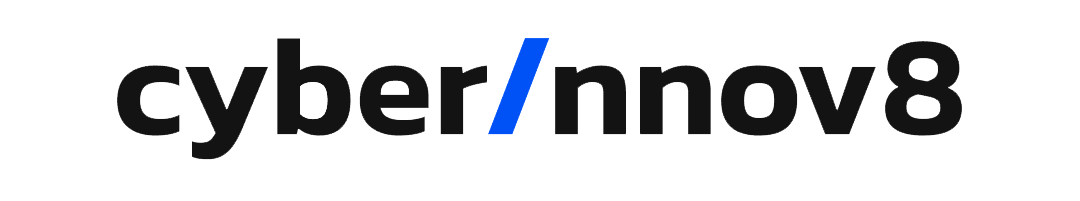 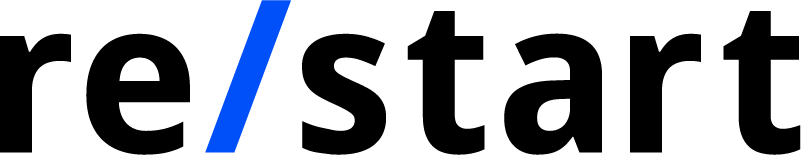 Сумні венчурні історії
FTX - Sequoia — 0 - $210M інвестиція(-100% за 1 рік)
Theranos - ATA Ventures — 0 - $28M інвестиція (-100% за 8 років)
WeWork - Softbank — $1B - $18.5B інвестиція (-95% за 4 роки)
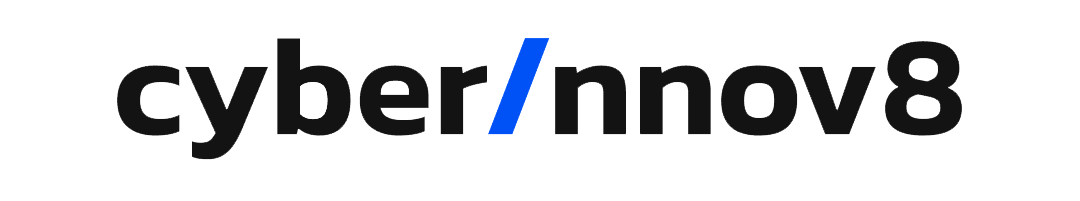 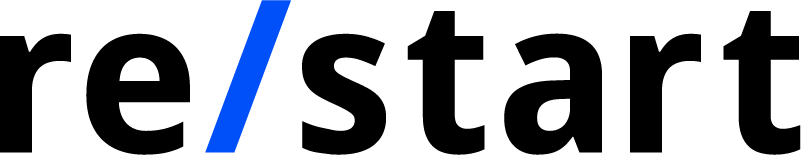 Інструменти венчурного інвестування
Priced around(Series A, B, C)
SAFE
Convertible note
Вигаданий Y Combinator
Стандарт інвестицій на ранній стадії (seed, pre-seed)
Мінімум зобов’язань для засновників
Кредит з правом погашення шляхом випуску акцій
Передбачає мінімальну суму інвестицій для конвертації
Поширений в Європі
Випуск акцій інвестору
Значні витрати на юристів (~$100,000)
Інвестор отримує місце в раді директорів
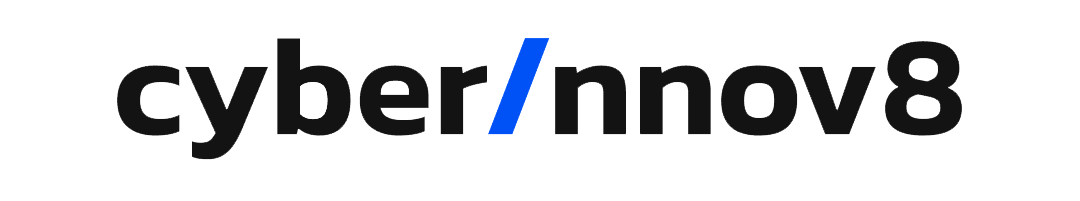 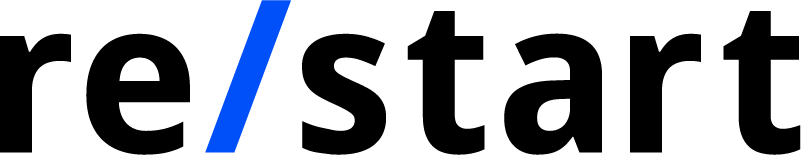